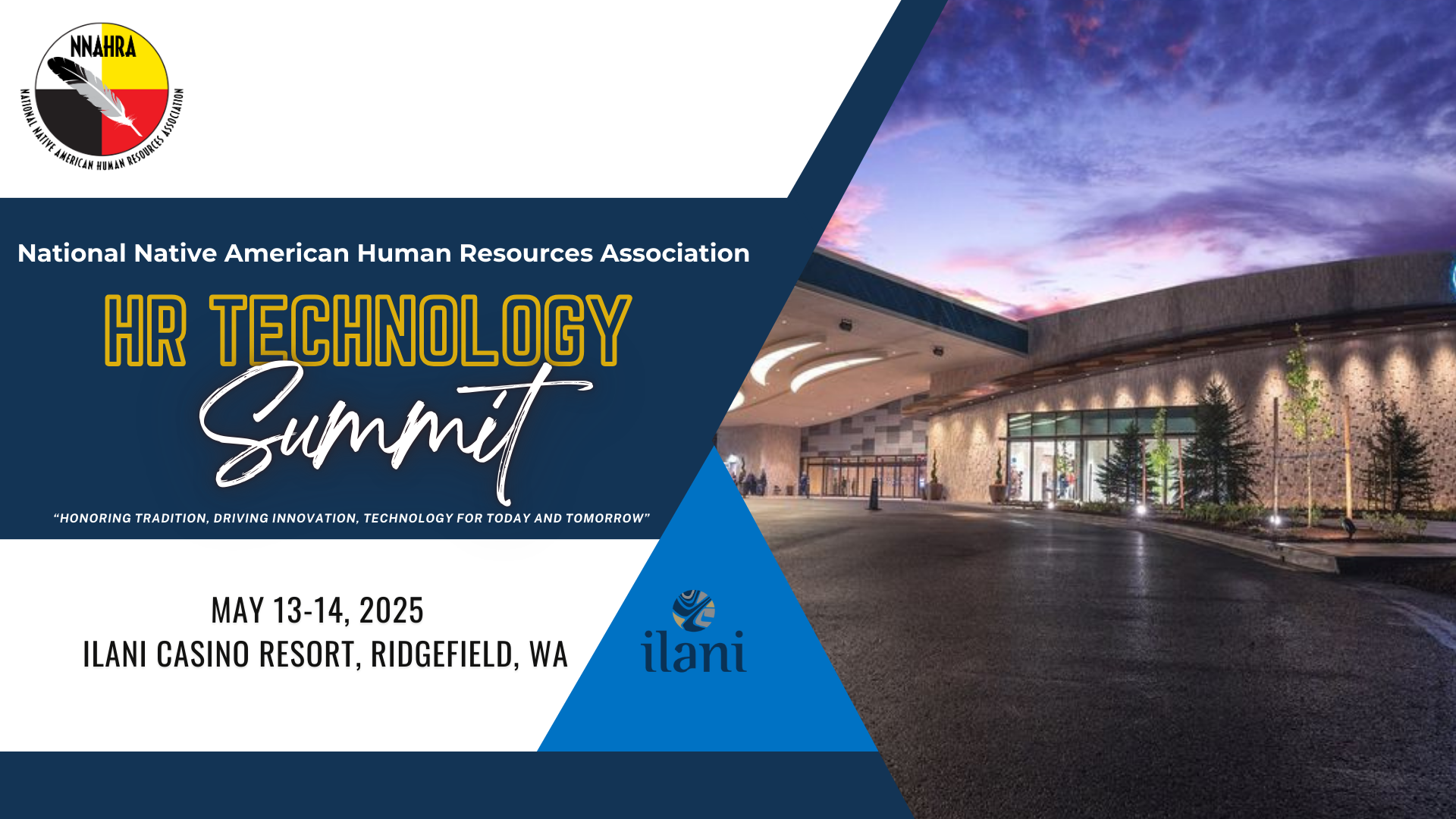 Your Presenters
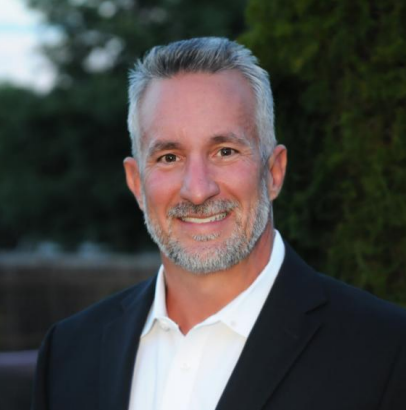 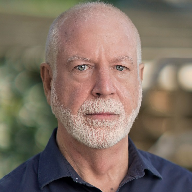 Paul Tucker
Mike Hamilton
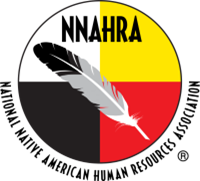 This Presentation Is…
A bit of education
Some examples of the types of common attacks
Some tips on how to avoid becoming the wrong kind of headline
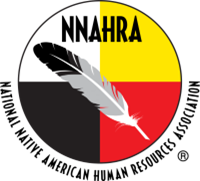 What is Risk?
R = P * I
P: The likelihood, or probability that a threat is realized
Preventive controls reduce that likelihood

I: The impact (usually financial) of that realized threat
Detection and rapid, effective response address the impact term
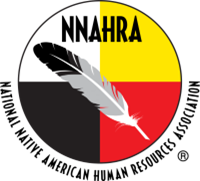 Cybersecurity and HR Data Protection
Tribal Risk
Unauthorized disclosure of protected records
Theft (business email compromise)
Extortion (ransomware)
Intentional disruption
Being used to attack business partners
Failure to comply with regulation
Where Concentrated
Human services and Tribal health
Tribal law enforcement
Treasury
Gaming operations
HR records!!
Collateral damage can include brand damage, customer flight, regulatory action, civil litigation and accusations of negligence
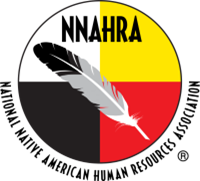 How Do “They” Get Info Your Network?
Both the Verizon and Mandiant reports just release show that SMBs are being preferentially targeted, 3rd party compromises are increasing, vulnerability exploit has been automated, e-mail phishing has dropped off, and credential abuse has evolved from password stuffing to defeating multi-factor authentication.
Three Prevalent Methods
Credential Abuse
Social Engineering
Vulnerability Exploit
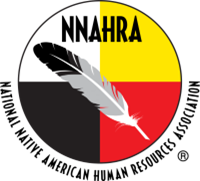 Account Takeover
Account takeover fraud involves cybercriminals gaining unauthorized access to a victim’s online accounts, such as banking, email, or social media accounts.
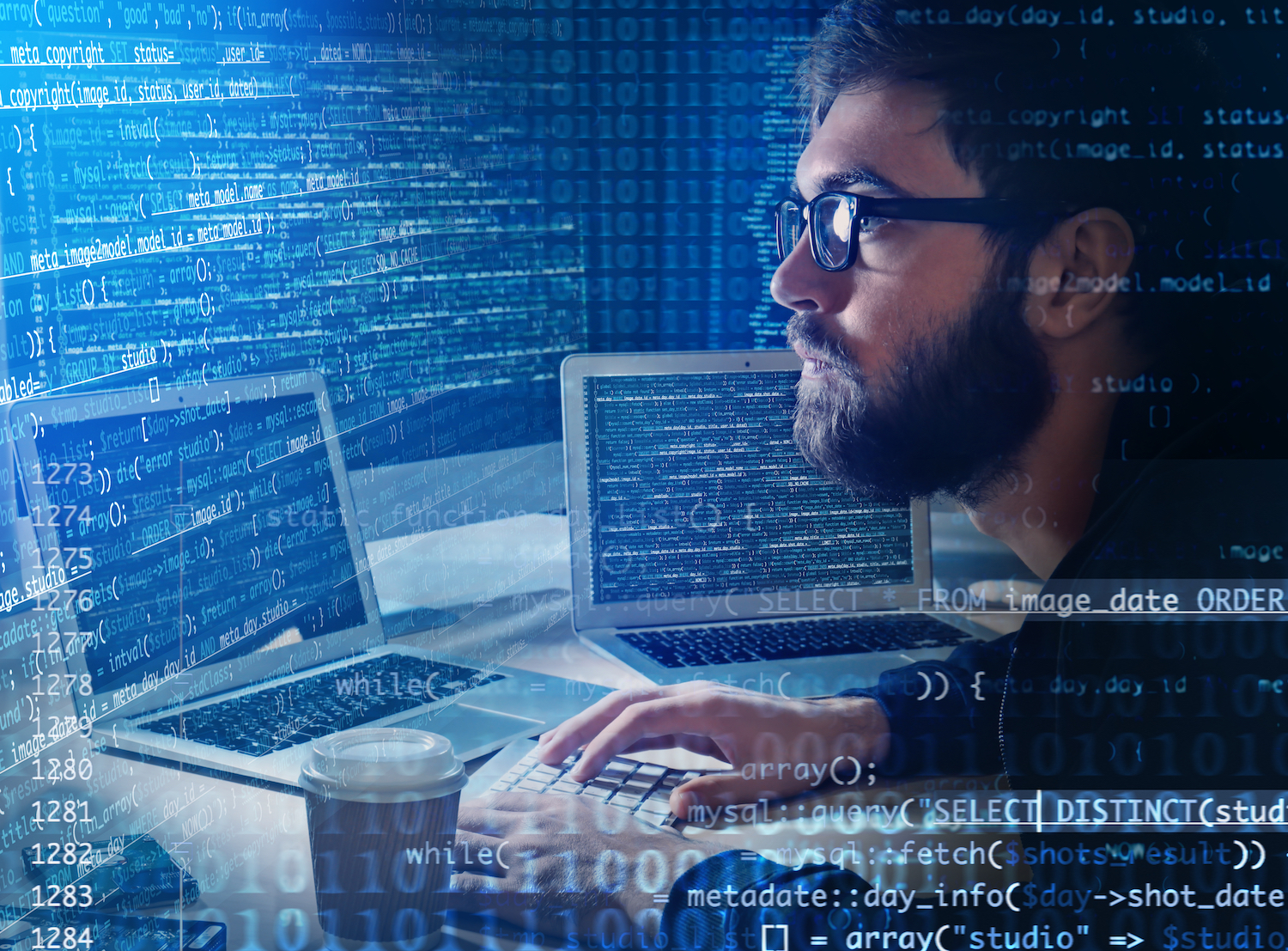 How the scam operates:
A scammer posing as a bank fraud investigator tricks the customer  into visiting a fake website and entering her login credentials and MFA code, allowing the scammer to access the account and transfer funds.
Recent Trends:
57% of consumers believe companies do not do enough to protect their accounts from takeover.
“Account takeover attacks have increased by 330% in the past two years. 
Account takeover losses are estimated to reach $13 billion globally by 2024.
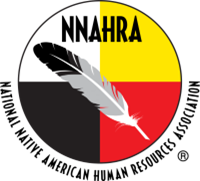 Mid-Range Methods
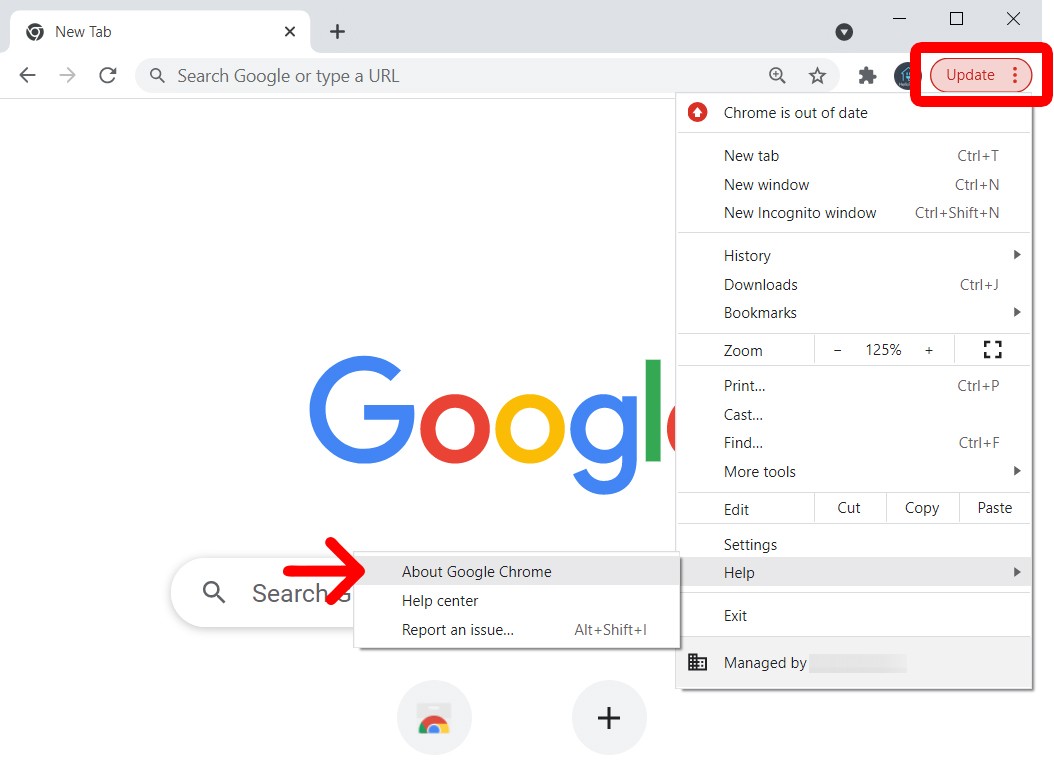 Credential stuffing
Causing “MFA Fatigue”
Infostealers

An unpatched browser + site rigged with an infostealer + bait to draw you to that site: All your credentials now belong to the bad guy
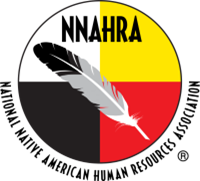 Credential Stuffing
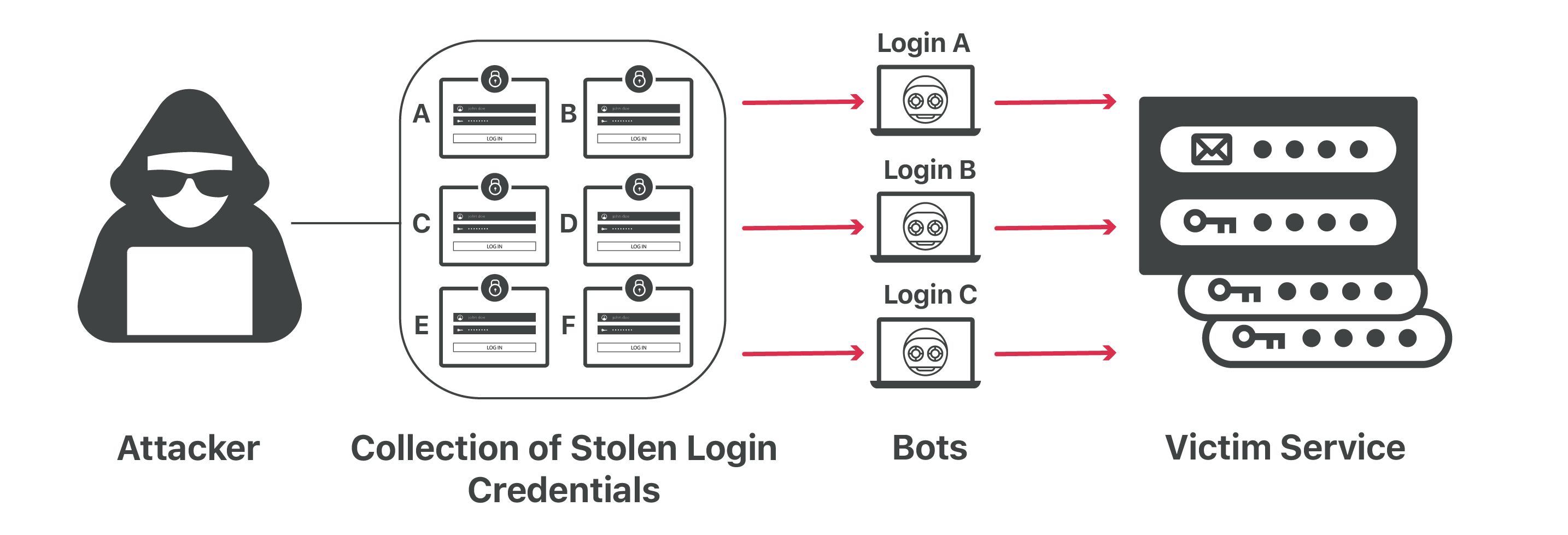 Image Credit: OWASP Foundation
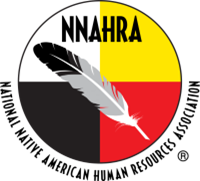 Bot Attack!
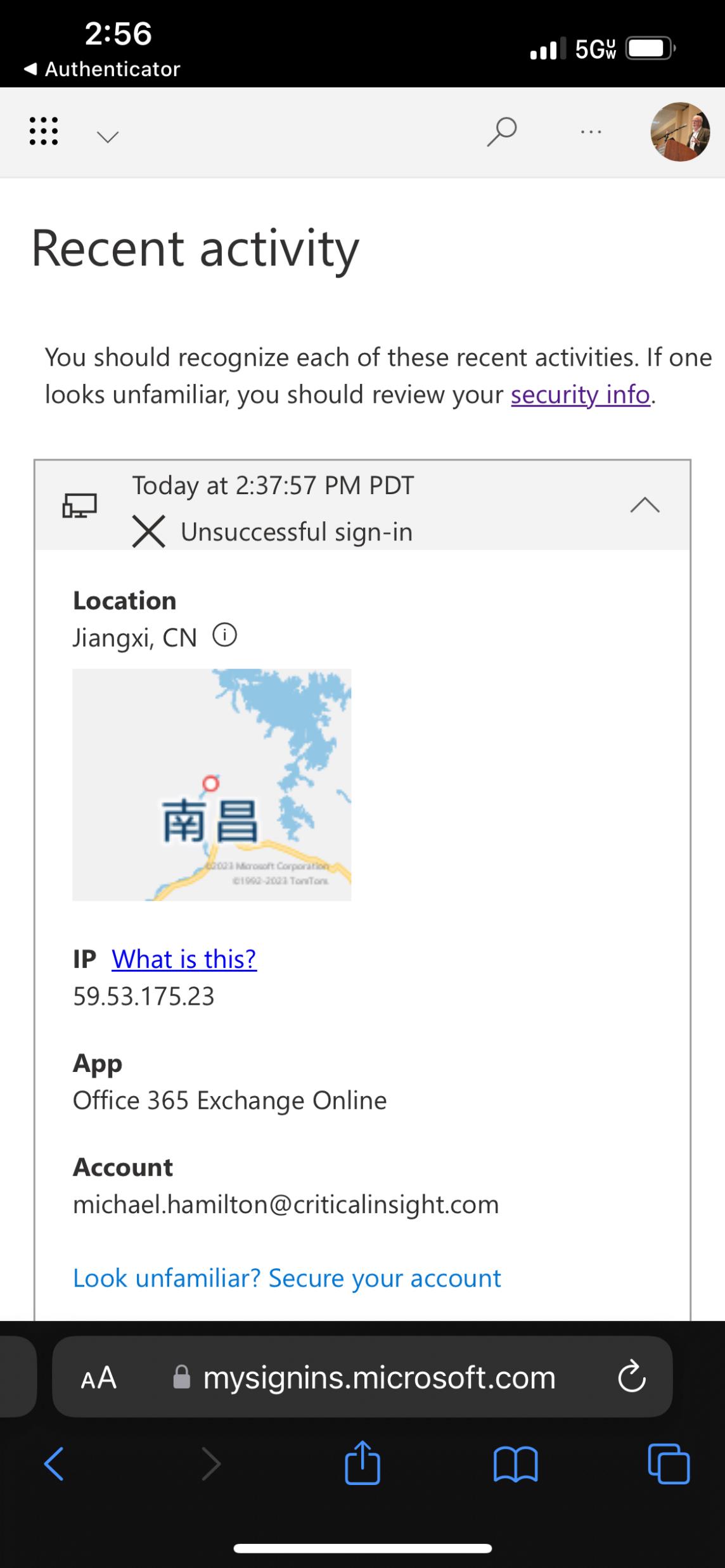 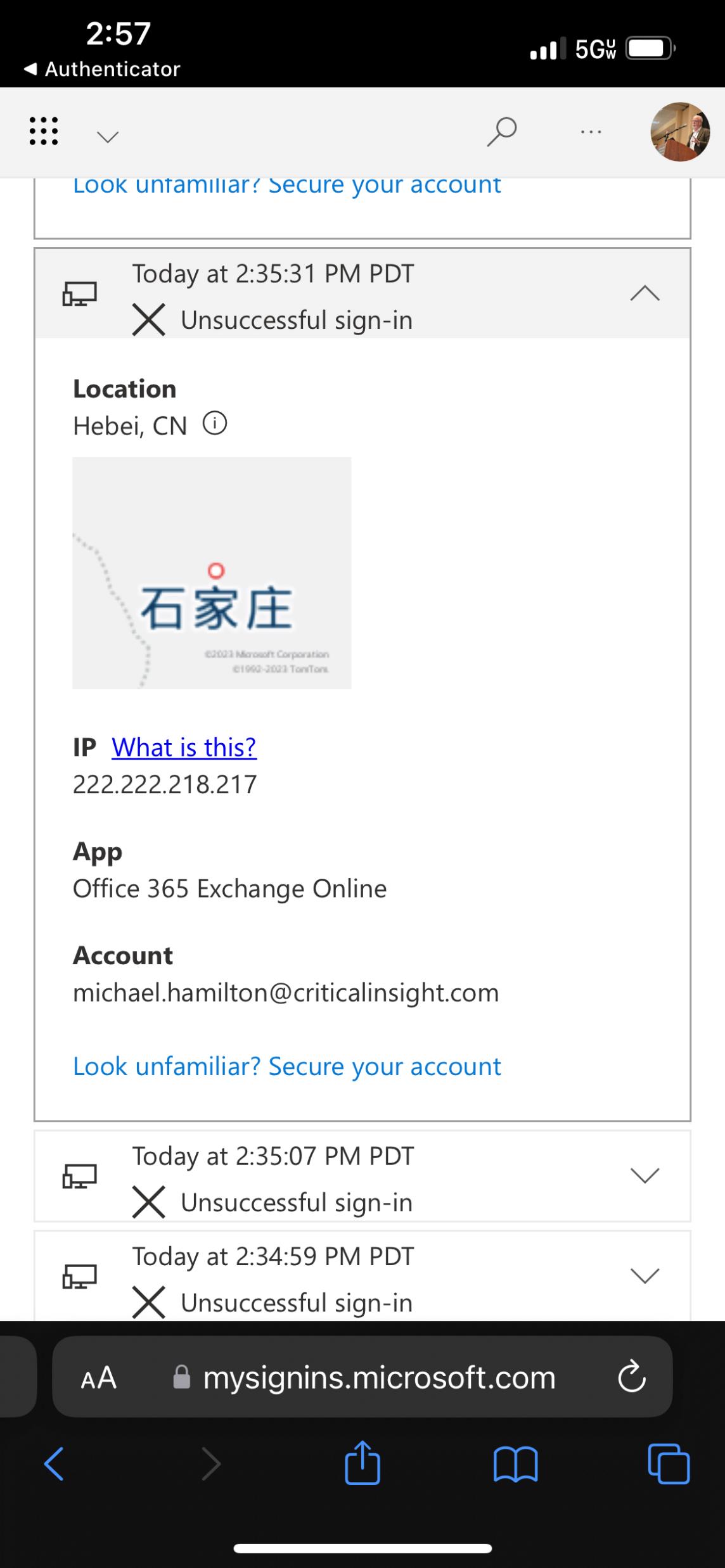 A failed login every 20 seconds that went on for days.

Note it’s coming from all over the world – this is not someone at a keyboard.
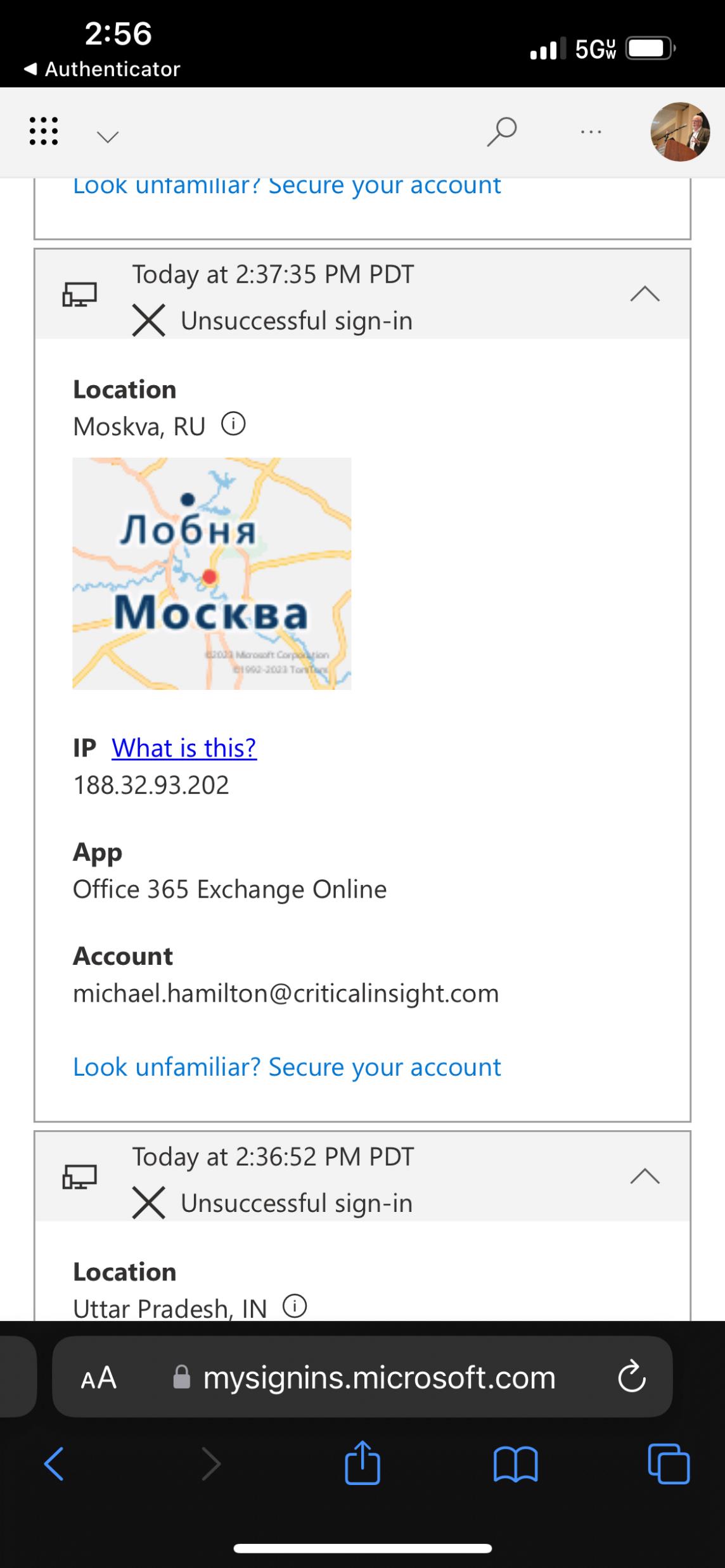 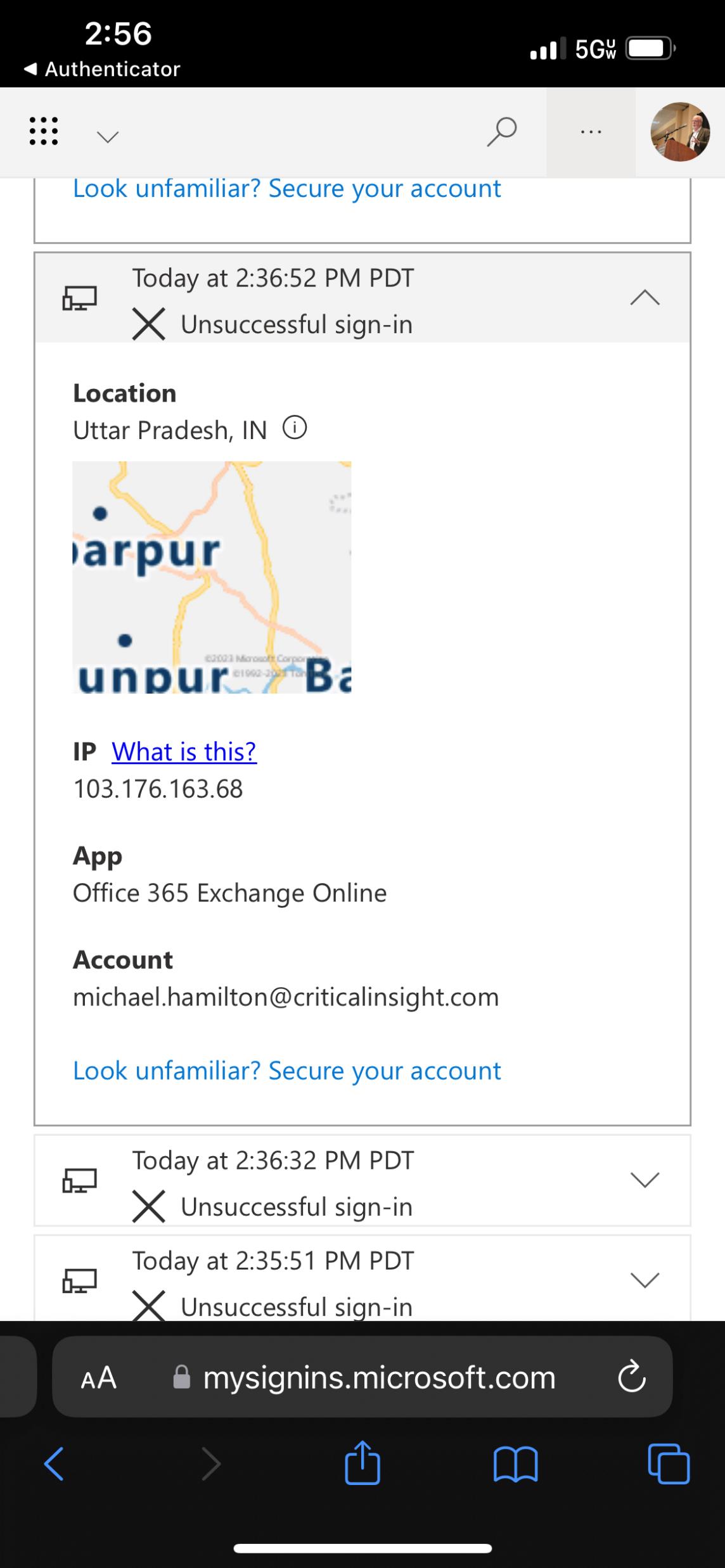 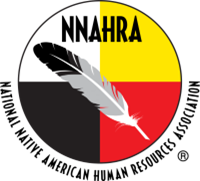 High-End Methods
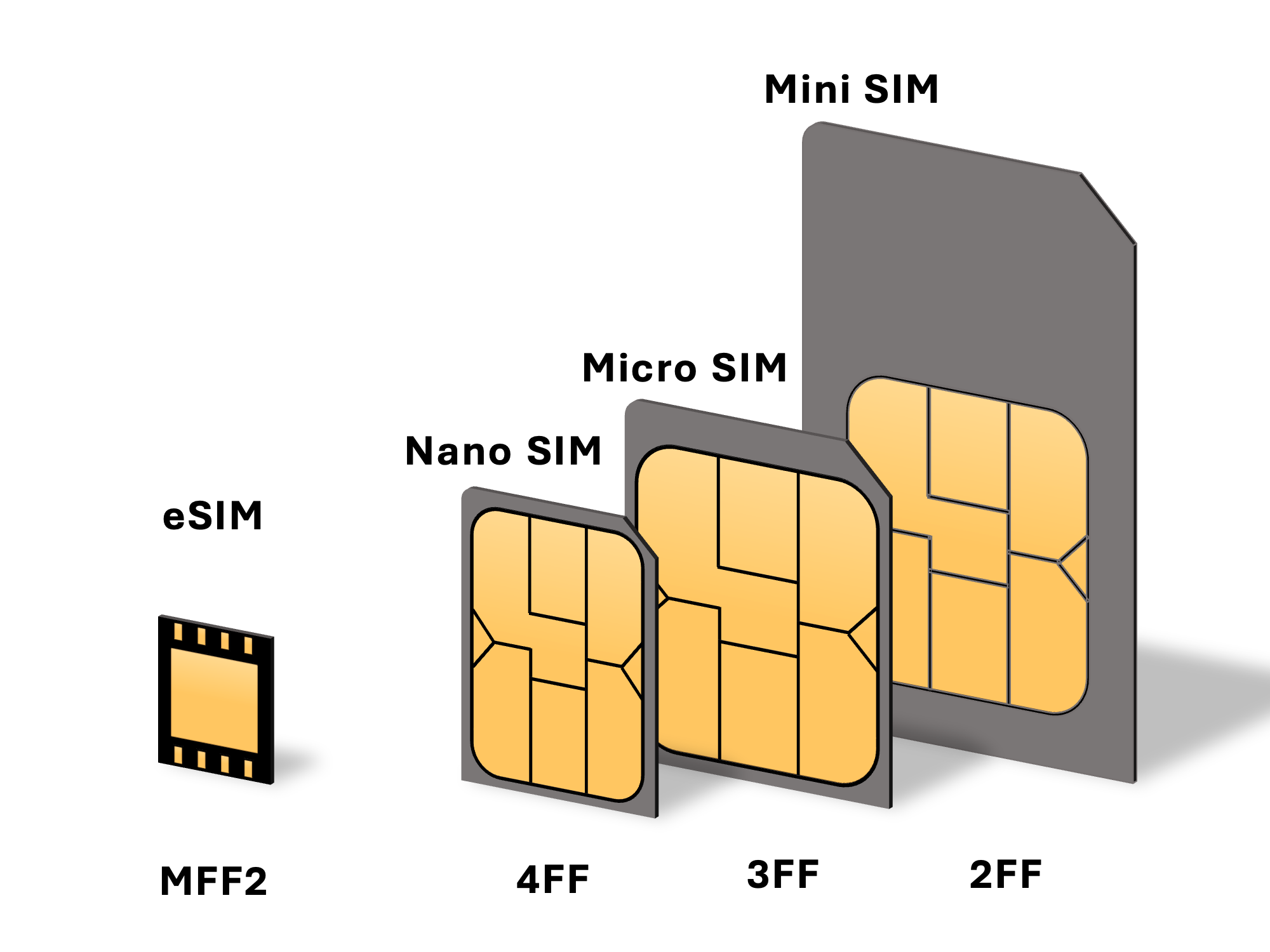 SIM-swapping
Active session token stripping and reuse
Threats of violence to disclose a password
Image Credit: Wikipedia
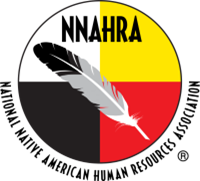 Avoiding Credential Abuse
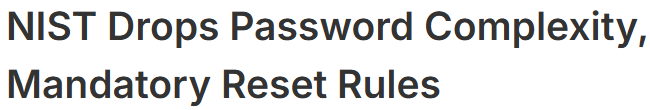 Use pass phrases – first sentence of a book, or five words separated by spaces
Combine with multi-factor authentication (we’ll come back to that)
Use a password vault, and unique passwords with every system or service you access. PW Manager
Do NOT store passwords in browsers
Check your e-mail addresses on haveibeenpwned.com
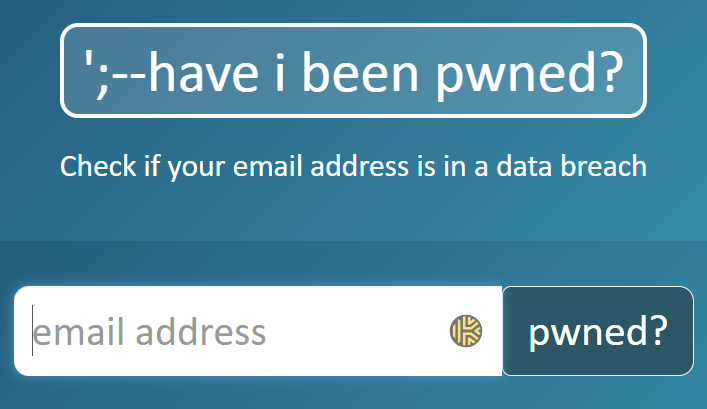 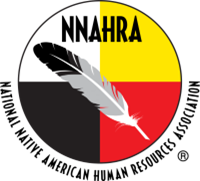 Social Engineering: Phishing
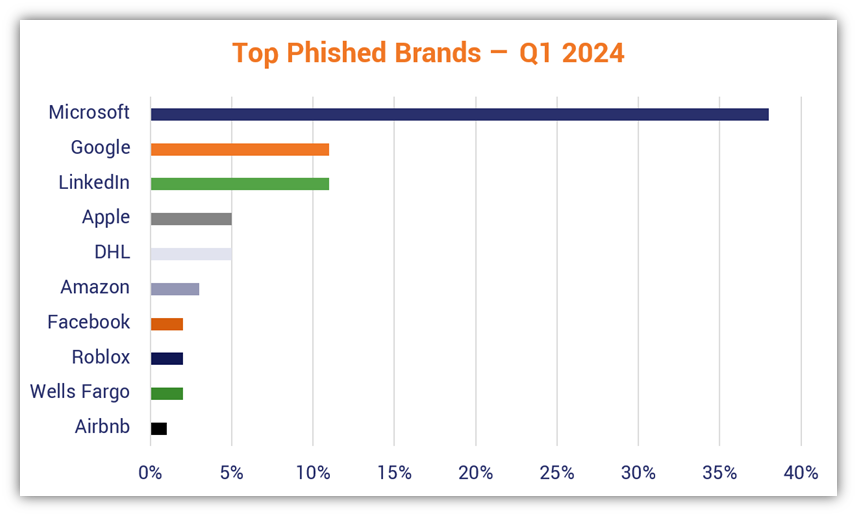 Images Credit: The SSL Store
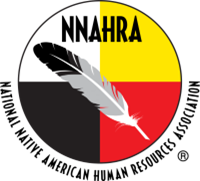 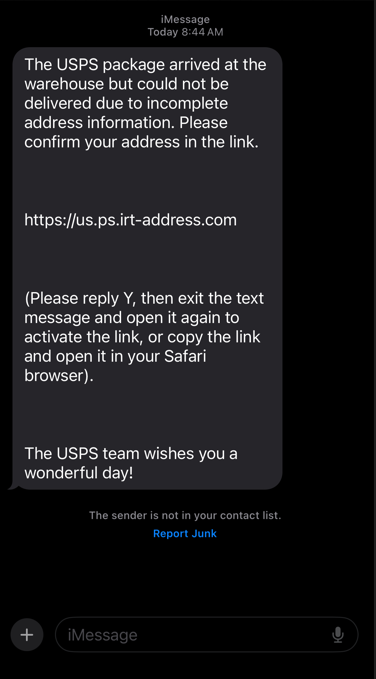 SMS Phishing (Smishing)
Phishing over SMS (text)
Not expected
Doesn’t include tracking information
The instructions are strange
VirusTotal says malicious/phishing
Could compromise your phone
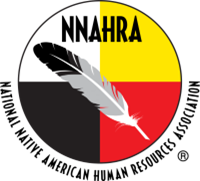 Voice Phishing (Vishing)
Taking a caller’s word at face value can result in compromise
Verify the identity of the caller as independently as possible
Do not type a URL someone gives you over the phone
Grandchild in trouble – classic scam
Now using deepfakes to simulate voice
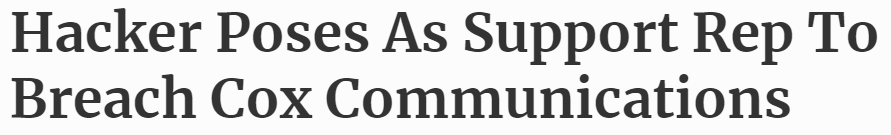 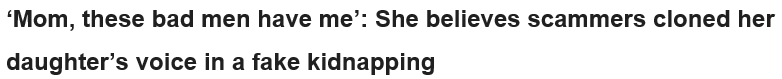 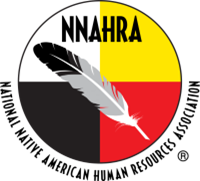 Fake Job Applicants
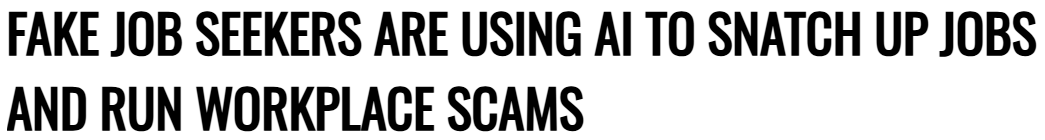 LinkedIn history: is it new, thin, sketchy?
Video interviews: ask the candidate to hold a hand in front of face
Look for glitchy 
Ask: “How fat is Kim Jon Un, really?”
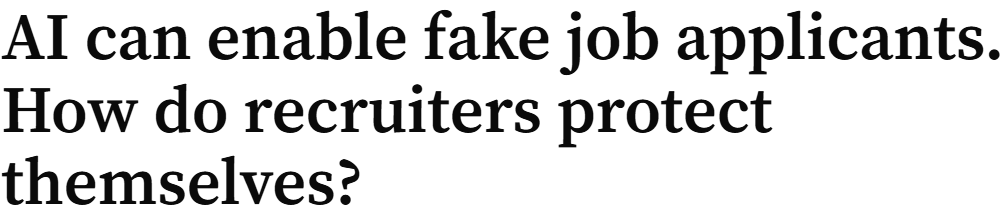 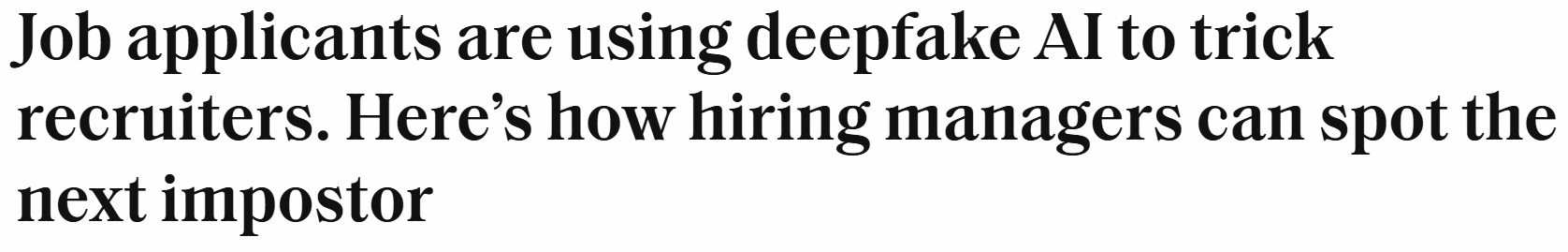 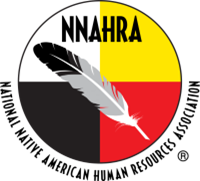 Account Redirection
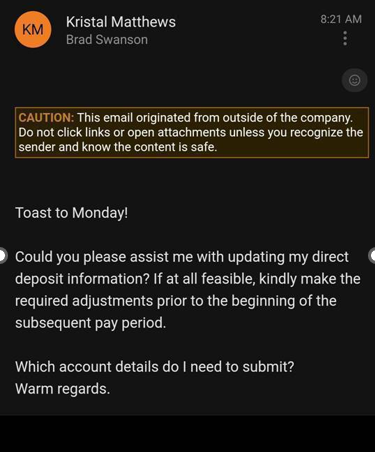 Routing number comes back to SoFi Bank out of Utah (think its like an internet bank?). IS this something you can forward to Lance for the takedown? Infor below:
 
Routing Number: 031101334
Account Number: 411012363901
Account Type: Checking


Mike,
 
I sent it to SoFi internal as well as USSS, FBI, and DHS/ICE contacts for review.
 
~Lance
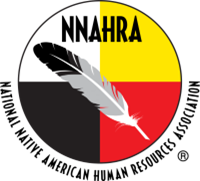 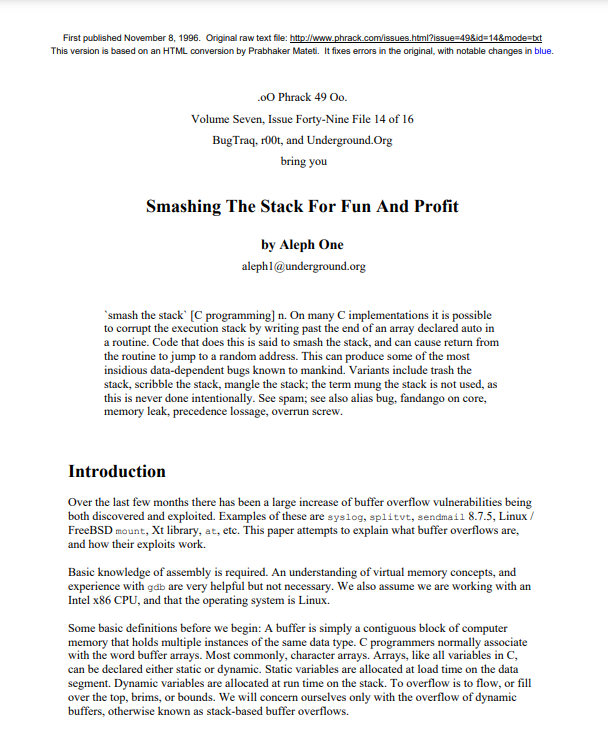 Vulnerability Exploit
Vulnerabilities can be problems in how the software was coded – for example allowing the memory space assigned to a variable in the software to be exceeded (known as a “buffer overflow”).
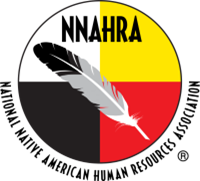 It’s Now A Race!
When a patch is released and a vulnerability made public:
Criminals and nation-states go to work immediately
The patch is reverse-engineered to find out what it “fixes”
The Internet is scanned for vulnerable targets
Exploit is automated
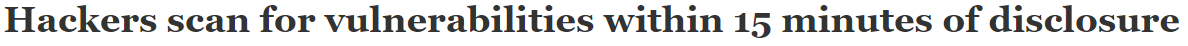 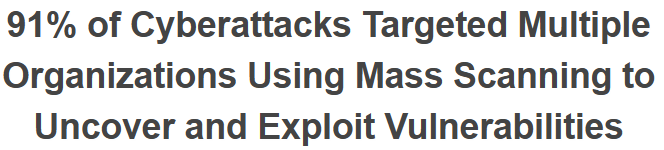 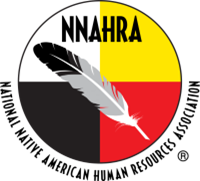 Gaming – What We See
Impacts
Unauthorized disclosure of customer information
Inability to operate – direct hit to revenue
Brand damage
Increased insurance costs
Regulatory action
Civil litigation
Flat networks
Lack of multi-factor authentication
No response plan for cyber incidents
Failure to meet general standards of practice
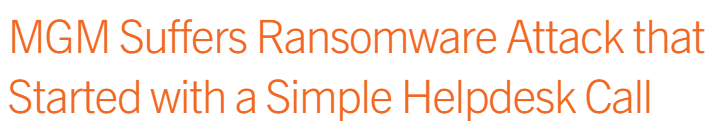 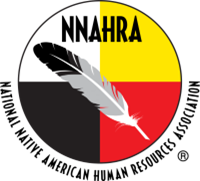 HR and Cybersecurity
Educate users on the “bait” and tactics they’ll be seeing
Account redirection
Deepfake audio and video of executives
Fake job applicants
Participate in risk governance and policy management
Use good judgement in managing passwords and credentials
Enforce cybersecurity policies using HR process
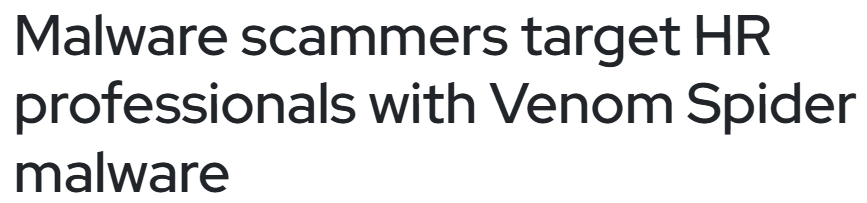 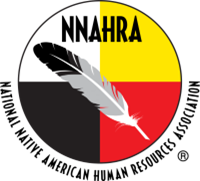 Pro Tip: Implement a policy of personal use on personally devices only
This will make 40% of the threats magically disappear!
Avoiding Civil Litigation
After stolen records become public and litigation is threatened, be ready to show your papers
Current risk assessment and corrective action plan
Evidence of annual penetration test, policy review, tabletop exercise, employee awareness training
Quarterly access authorization reviews, vulnerability management, risk governance committee notes

In many states (and hopefully soon nationally) this creates a safe harbor from civil litigation and some regulatory actions
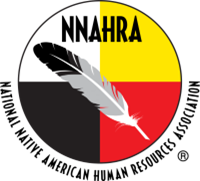 Building a Culture of Cyber Security
Leadership Commitment
Establish Clear Policies and Procedures
Foster Open Communication
Invest in Training and Education
Appoint Cyber Champions
Integrate Security into Business Strategy
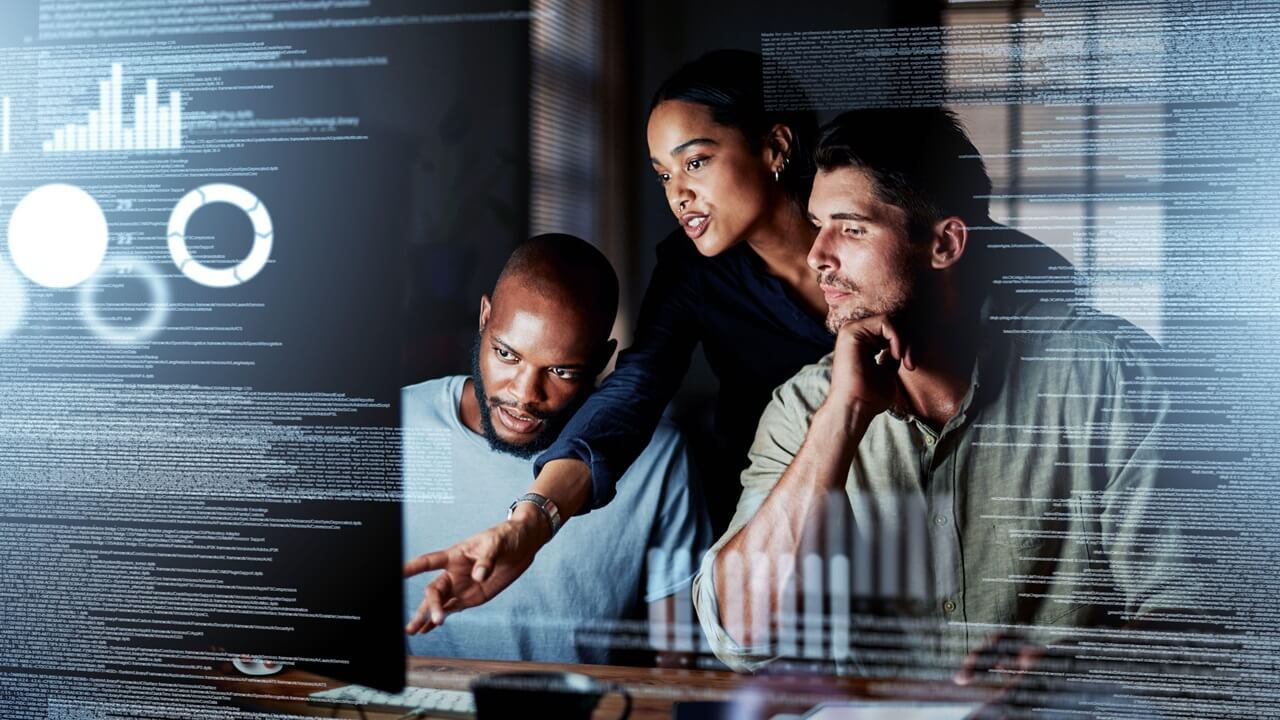 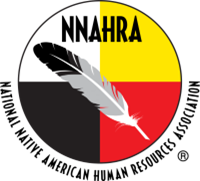 End-to-End Cybersecurity: Prepare, Detect, Respond
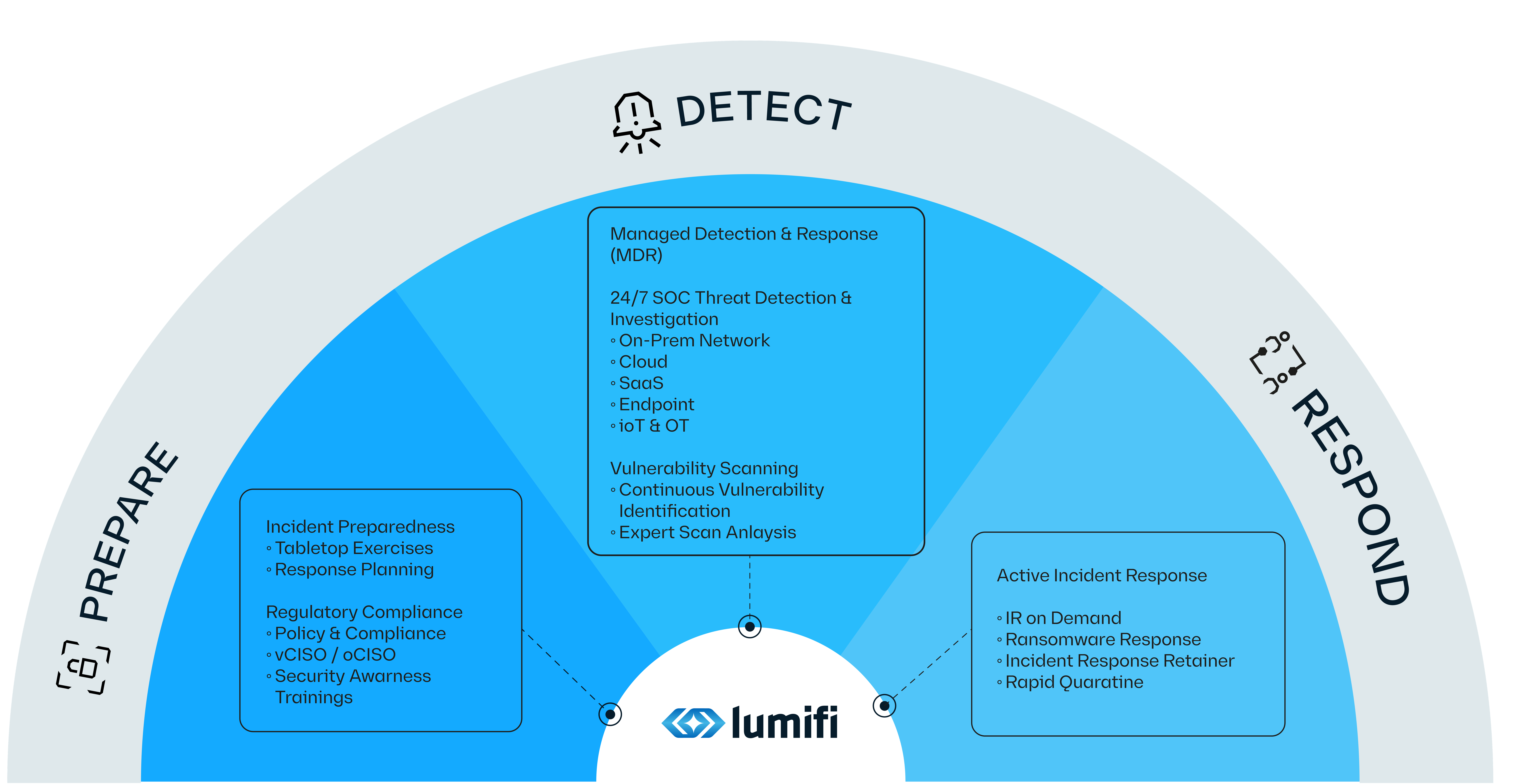 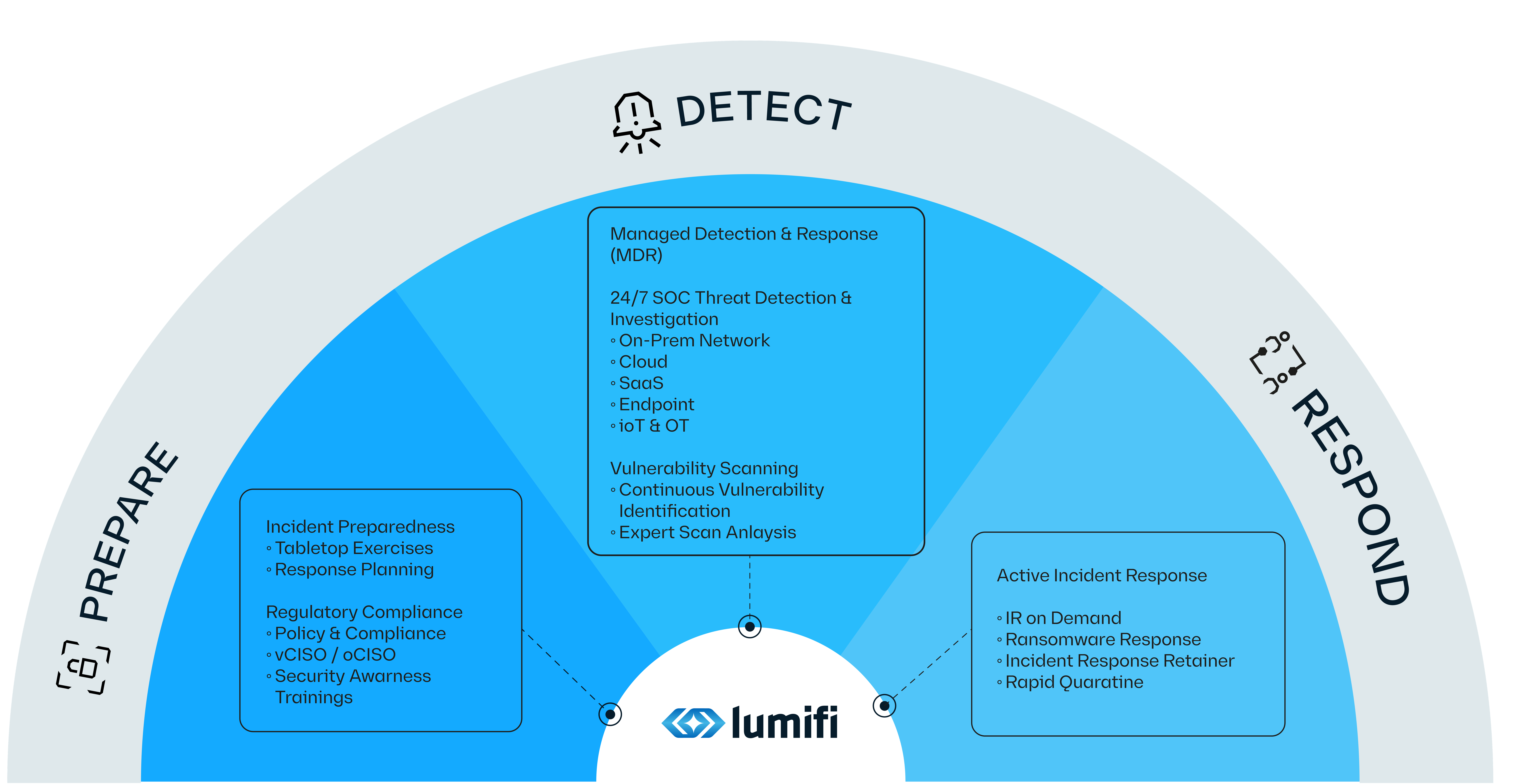 From strategic program development to real-time threat response, Lumifi provides a complete cybersecurity framework to safeguard your organization.
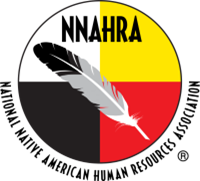 Stay Connected
:
Daily IT Security News Blast – Curated by myself for >15 years
Free monthly security awareness trainings online 
Regular online urgent panel webinars and podcasts
Learn about our non-profit partner, PISCES: www.pisces-intl.org
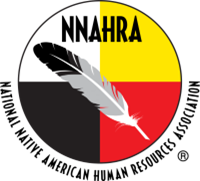